Computer Graphics
Lecture 5: Raytracing - continued
Kartic Subr
Recap
for each pixel p
     trace ray
     shade hit point
http://studiomaven.org/Context__Overview_of_Ray-Traced_Rendering.html
image credit
Intersection - continued
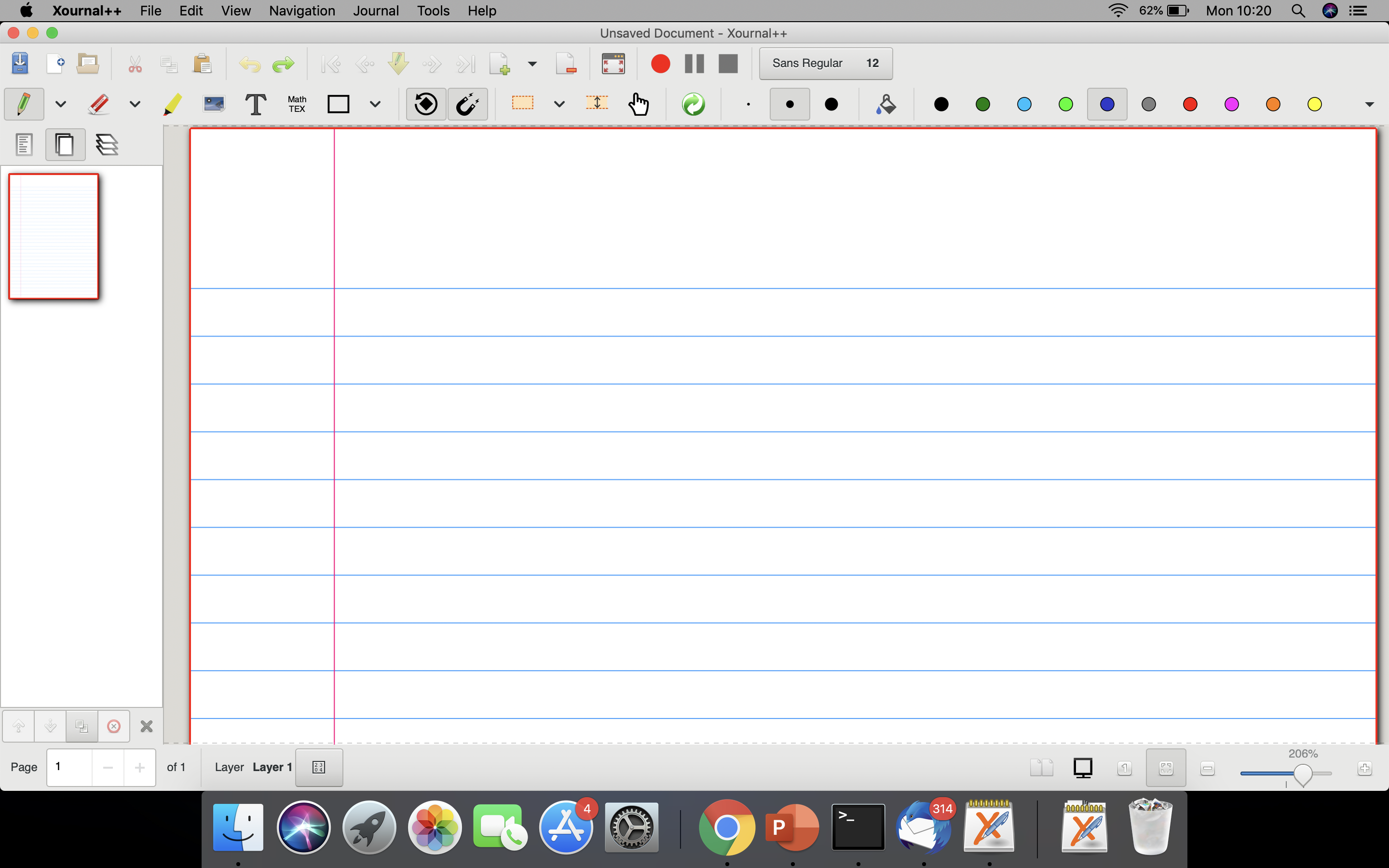 Shading - continued
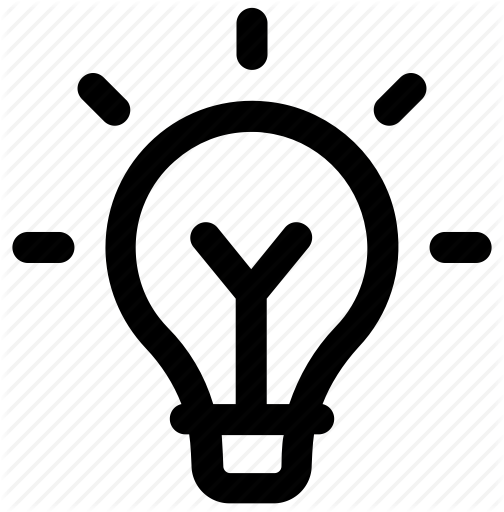 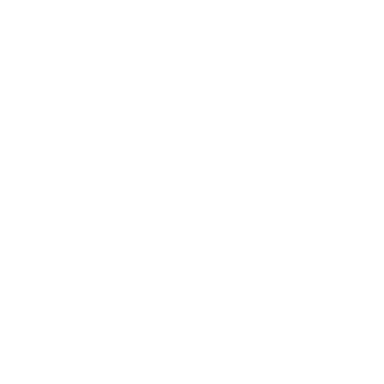 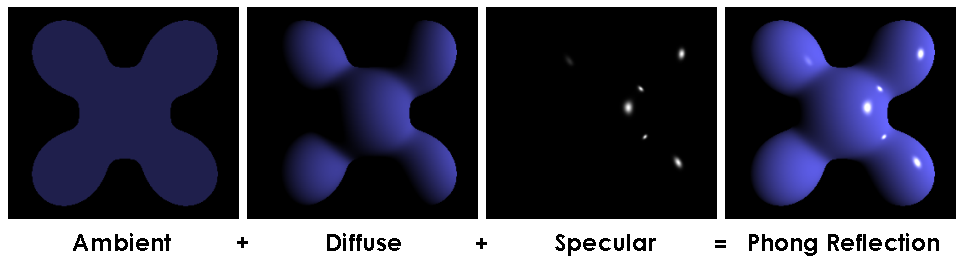 final shading
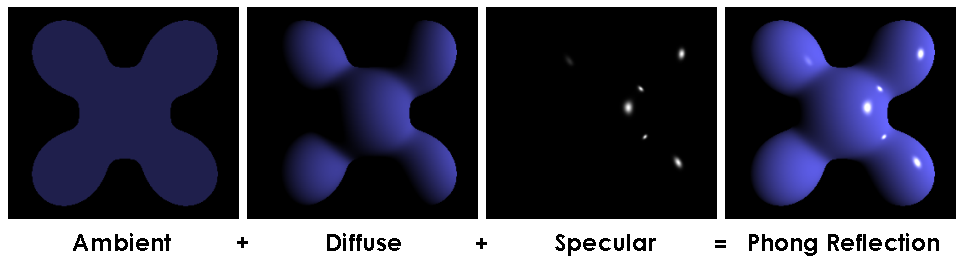 Shading
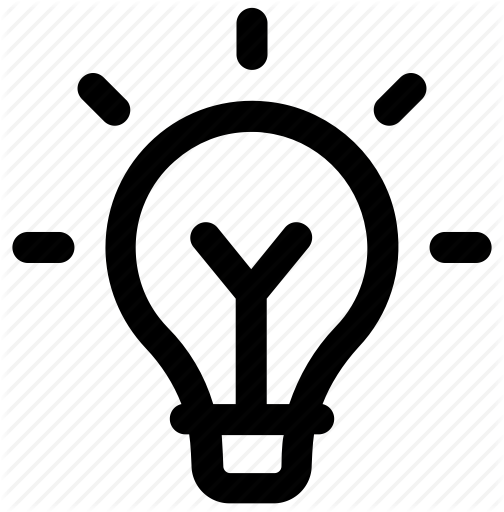 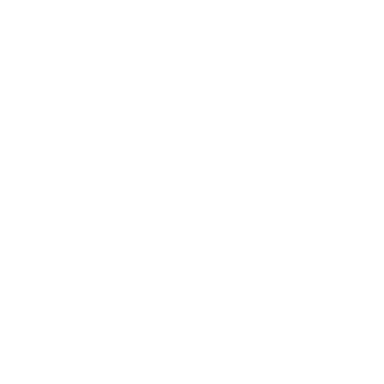 diffuse reflection
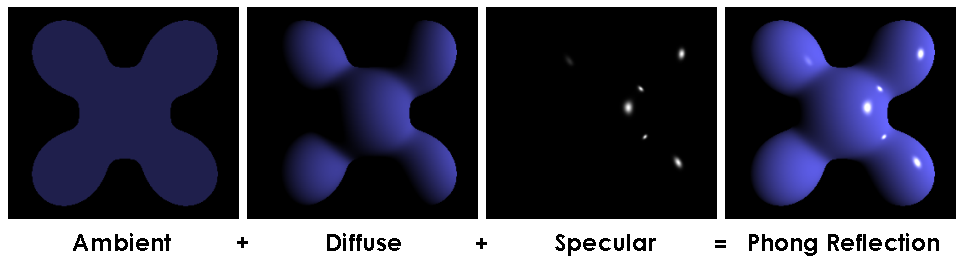 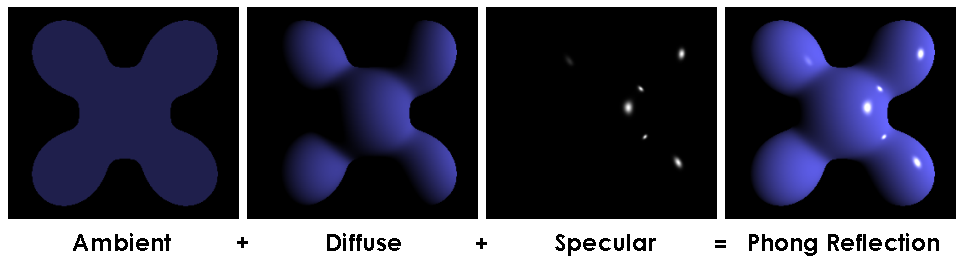 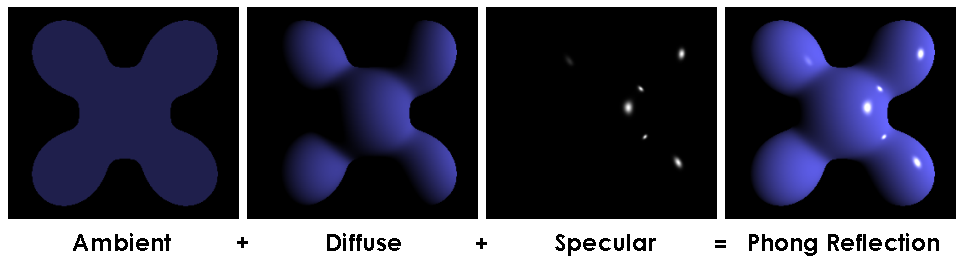 final shading
ambient light
specular reflection
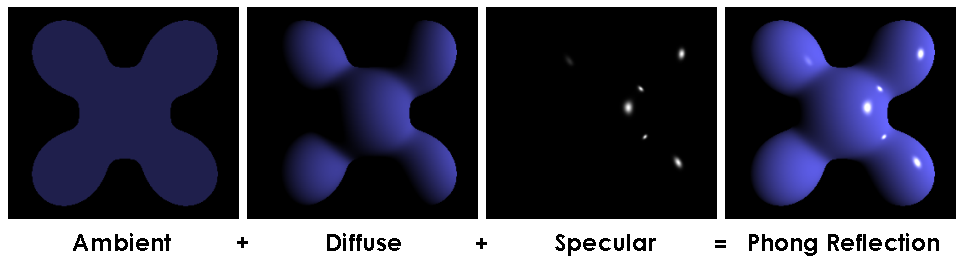 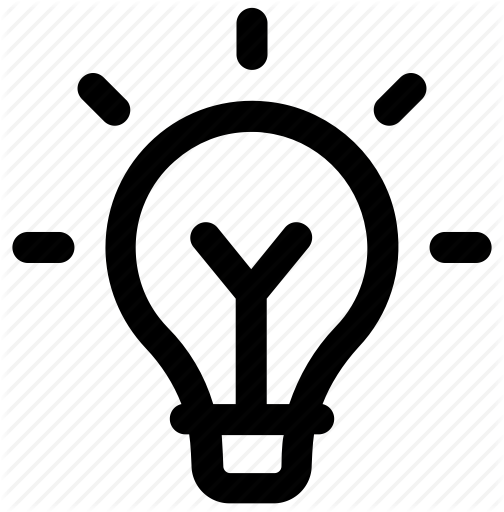 Shading
mth  light
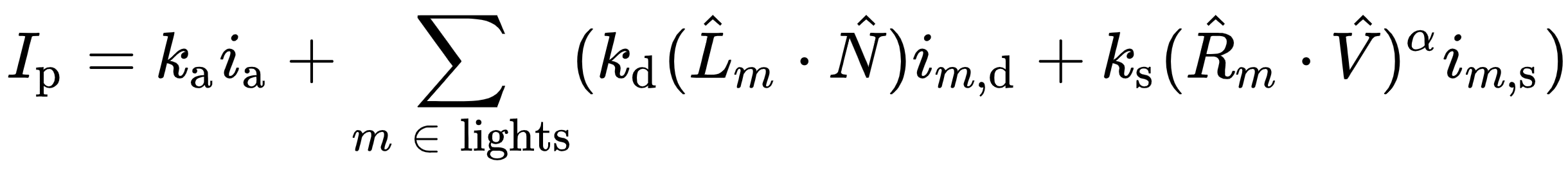 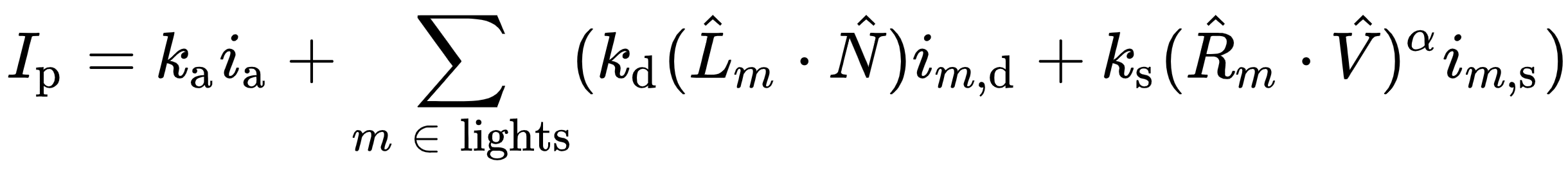 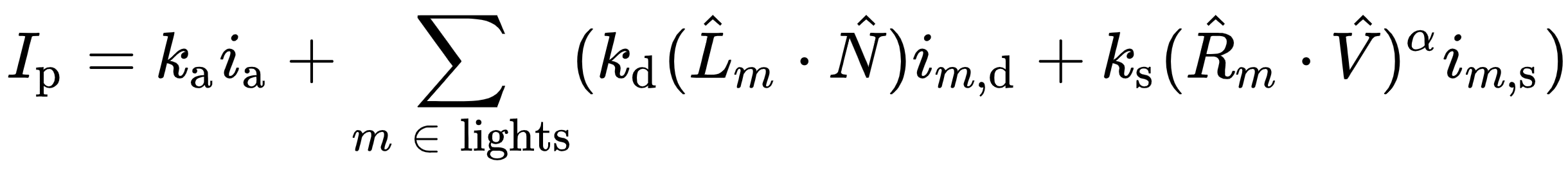 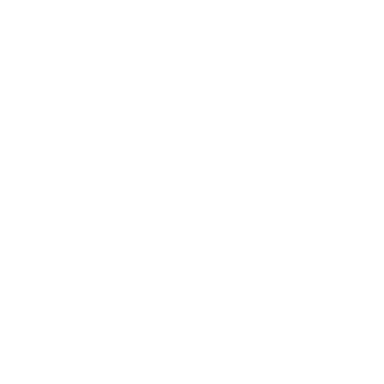 ambient  light
diffuse reflection
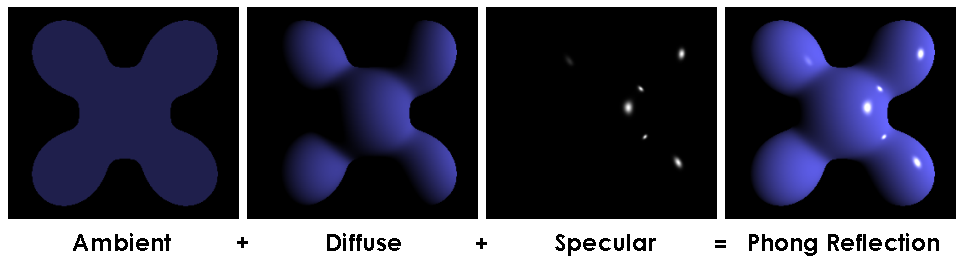 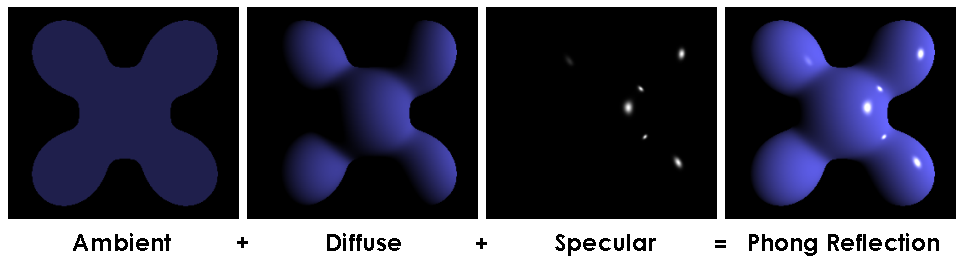 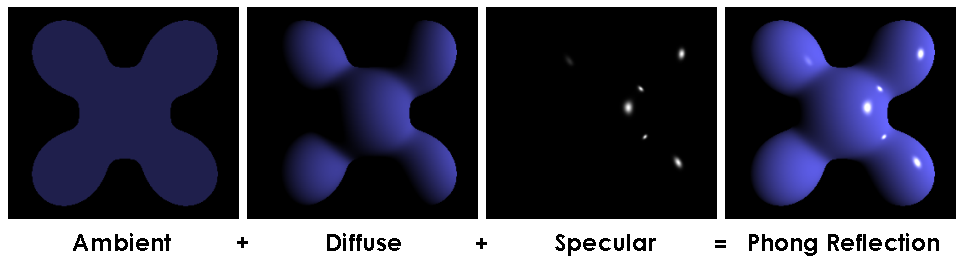 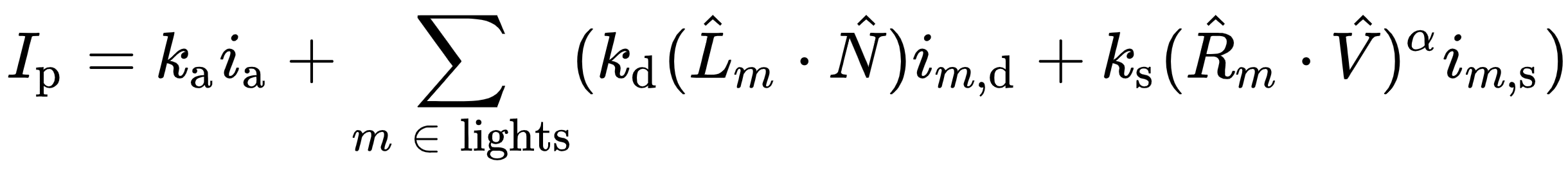 final shading
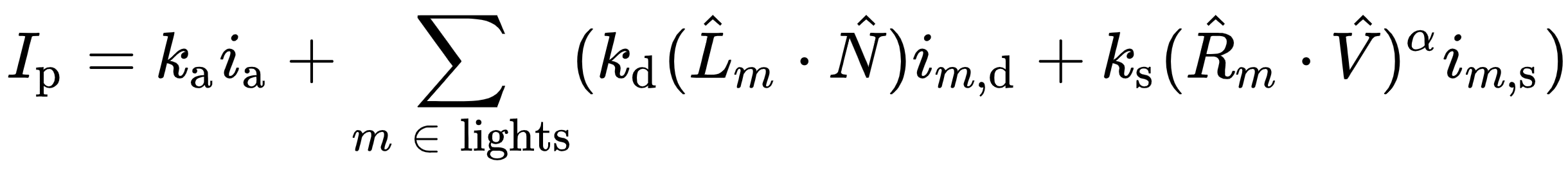 ambient light
specular reflection
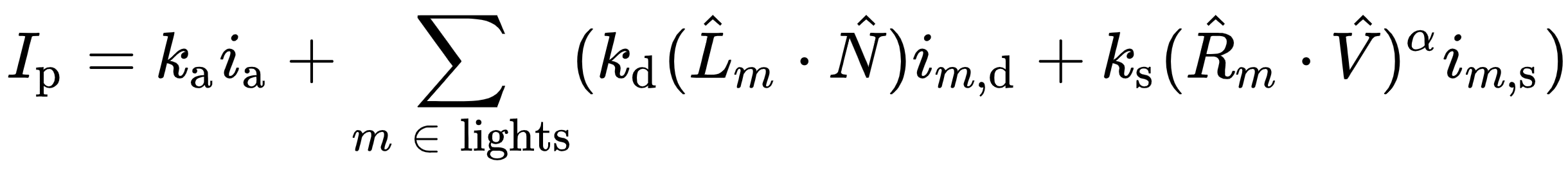 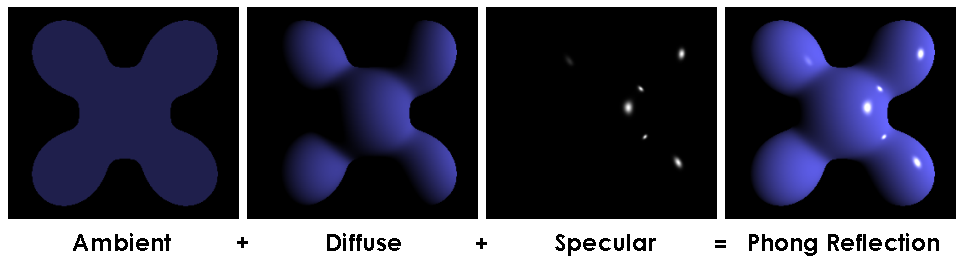 Shading
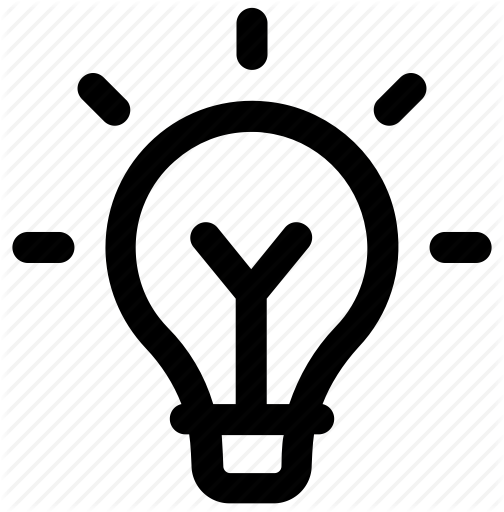 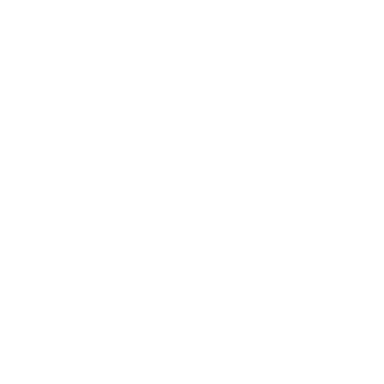 mth  light
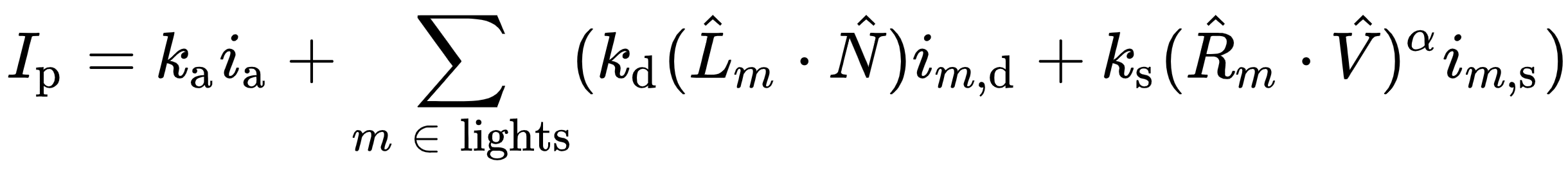 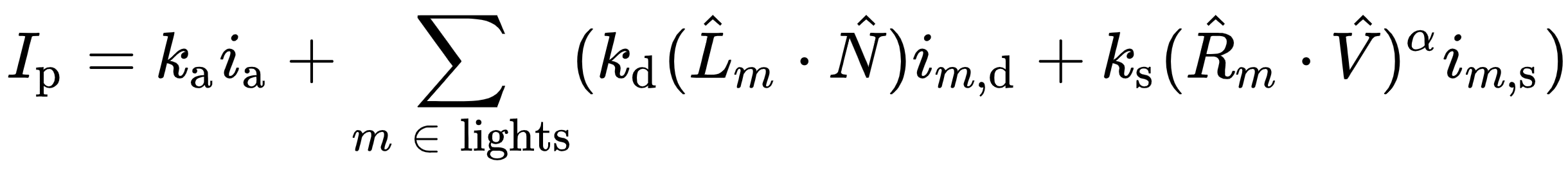 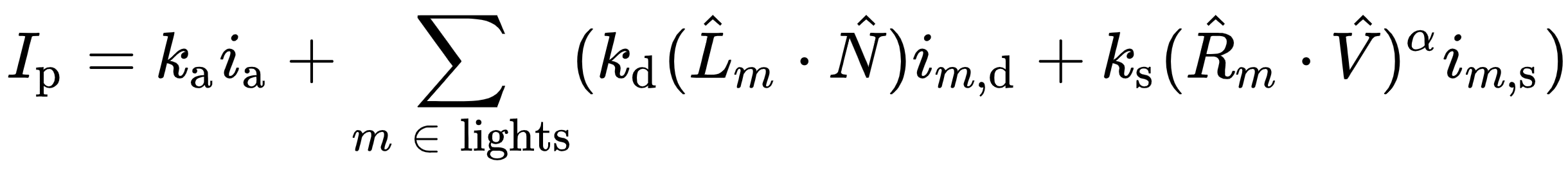 diffuse reflection
ambient  light
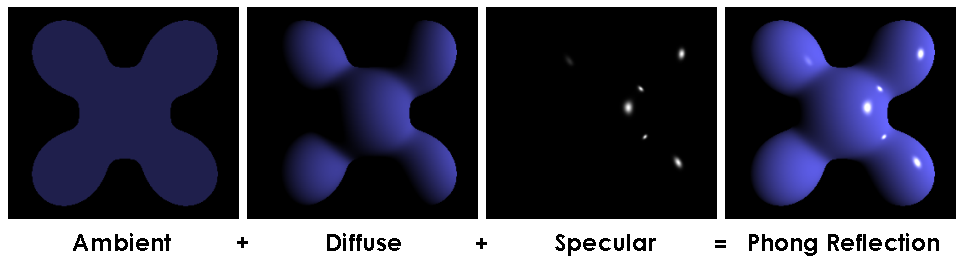 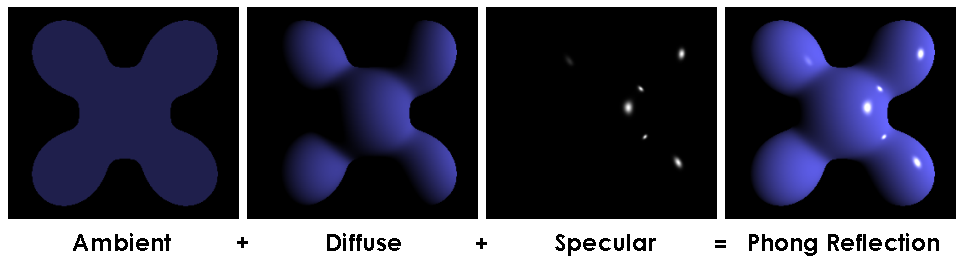 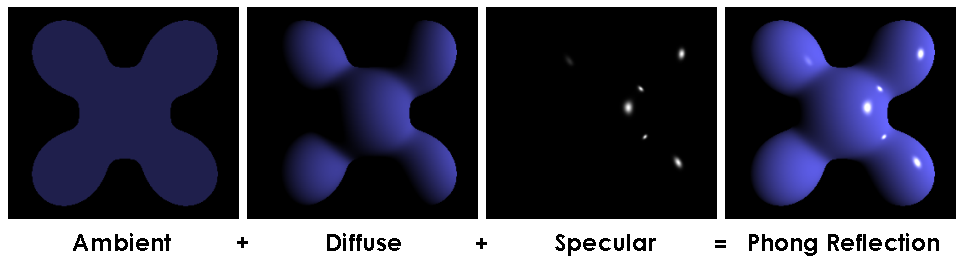 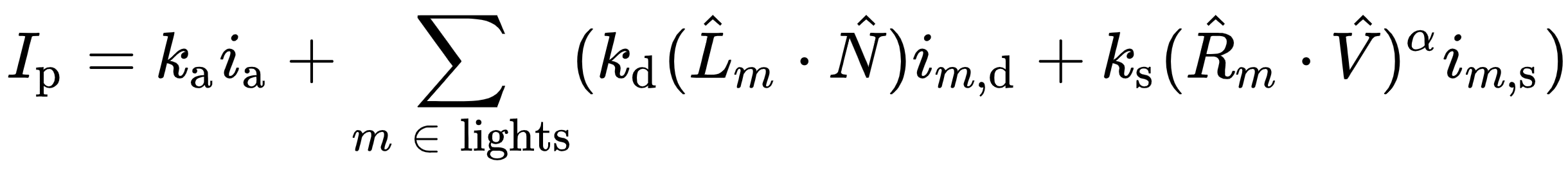 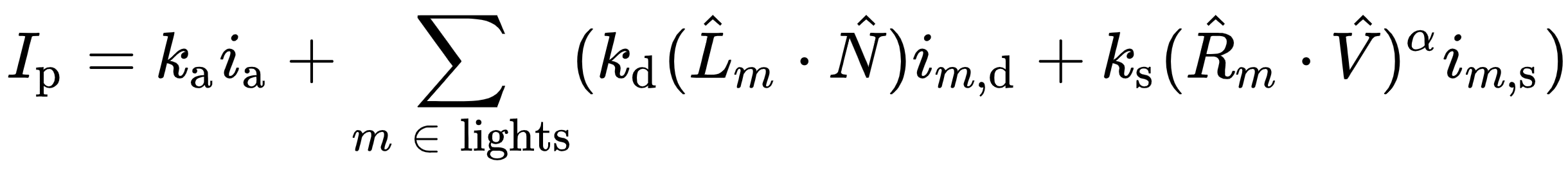 shininess coefficient
final shading
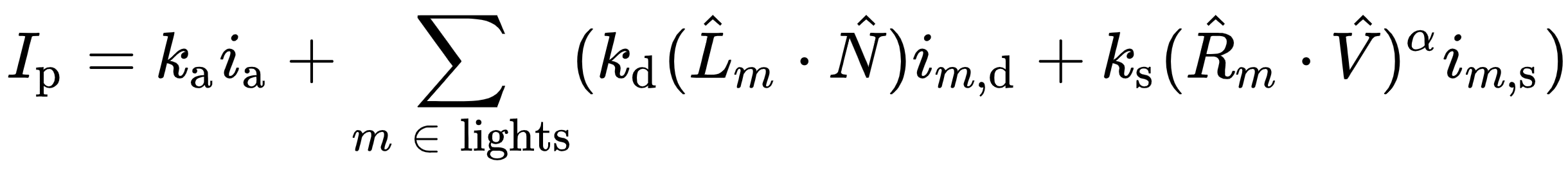 ambient light
specular reflection
Phong shading
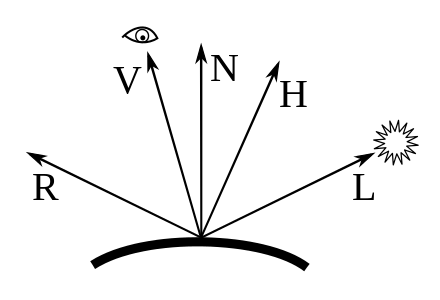 material property
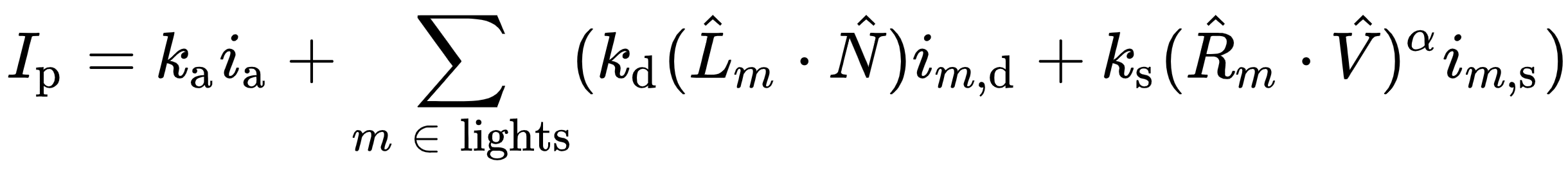 specular
diffuse
ambient
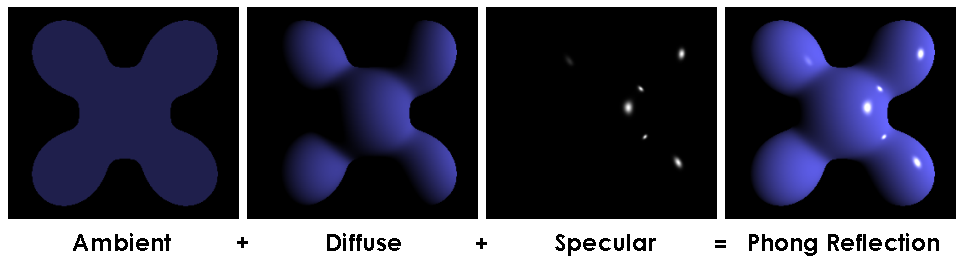 light property
R is the mirror reflection direction
source:wikipedia
How to deal with texture?
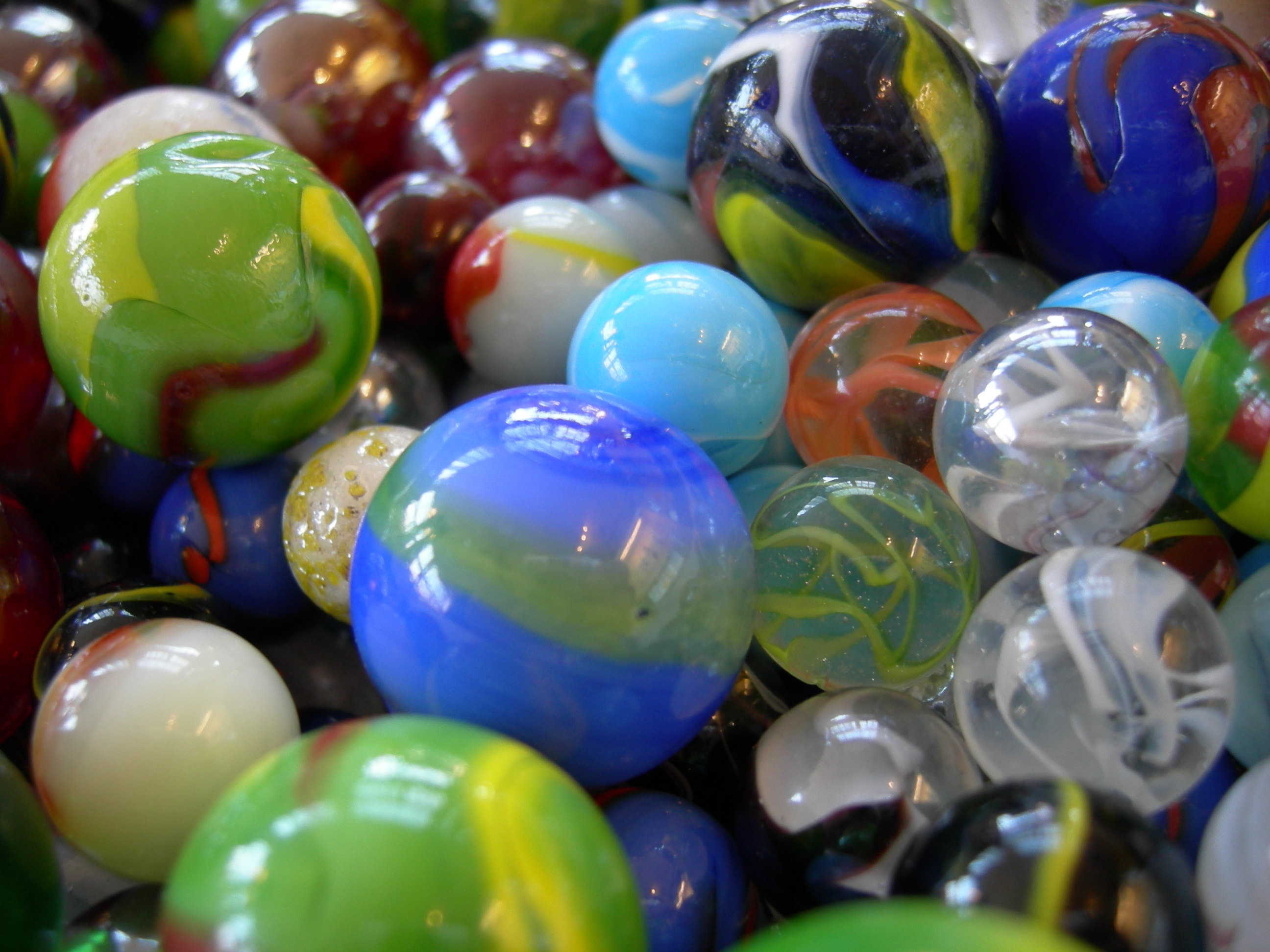 How to deal with texture?
texture space
object space
mapping
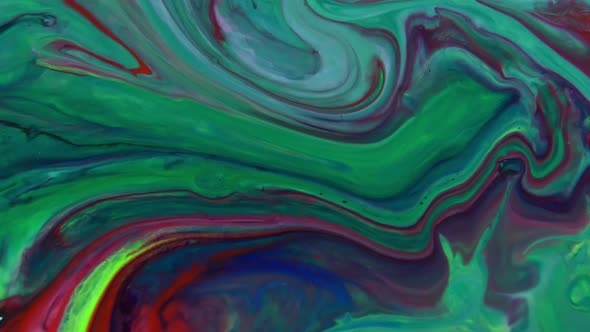 texture coordinates
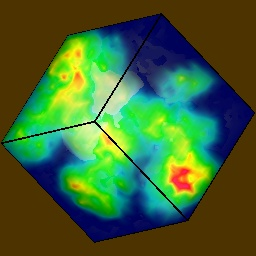 Texture coordinates on a sphere
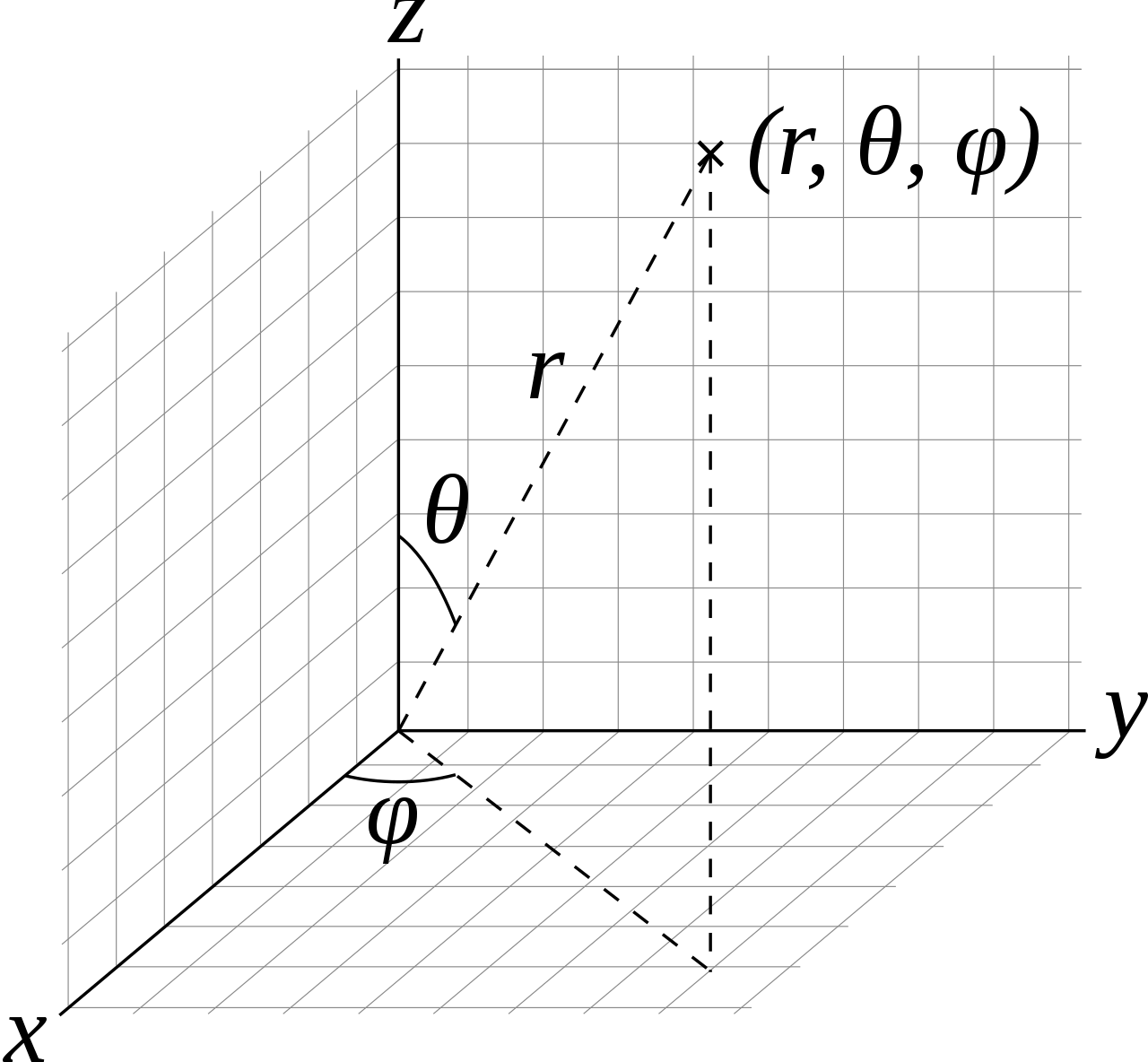 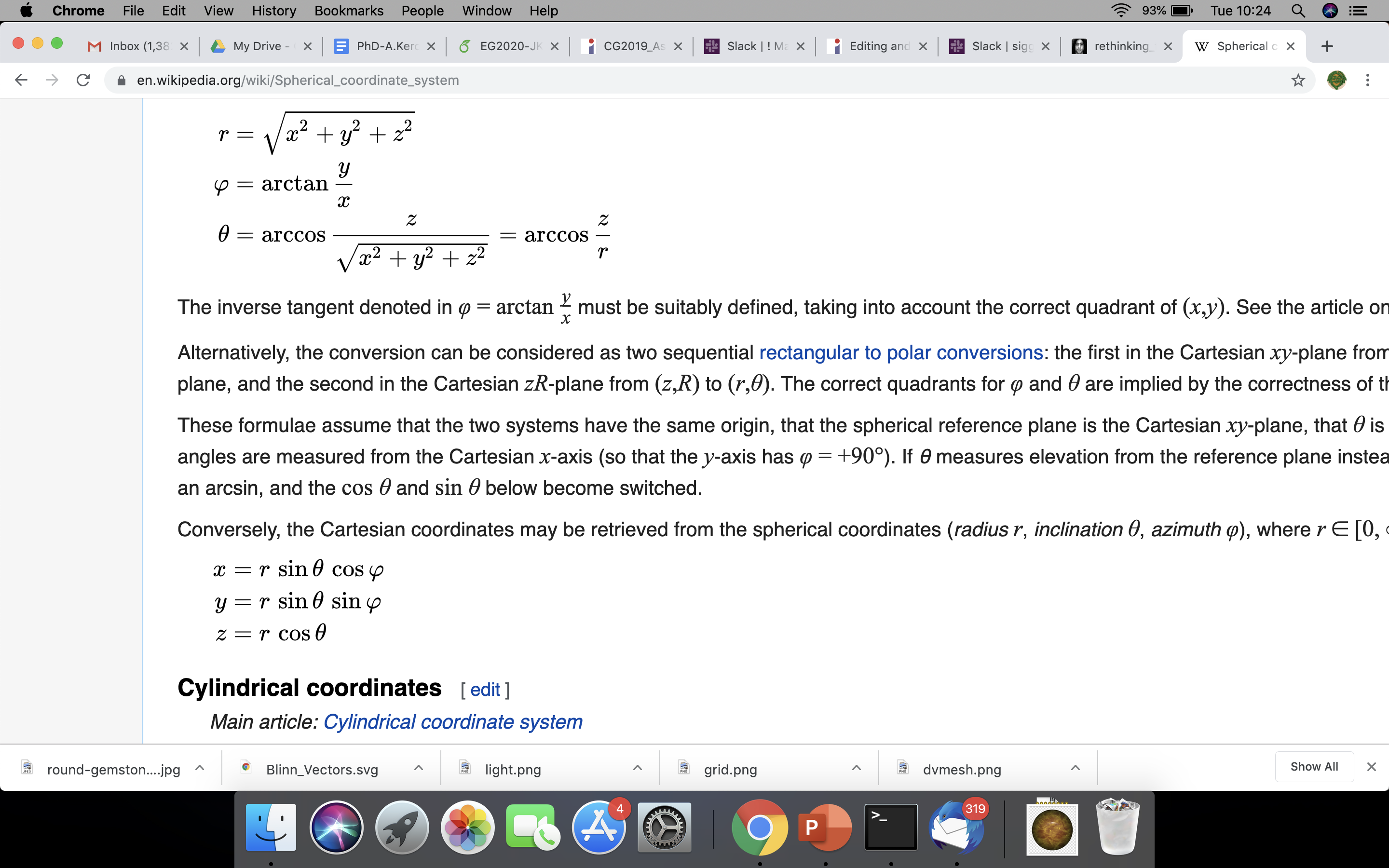 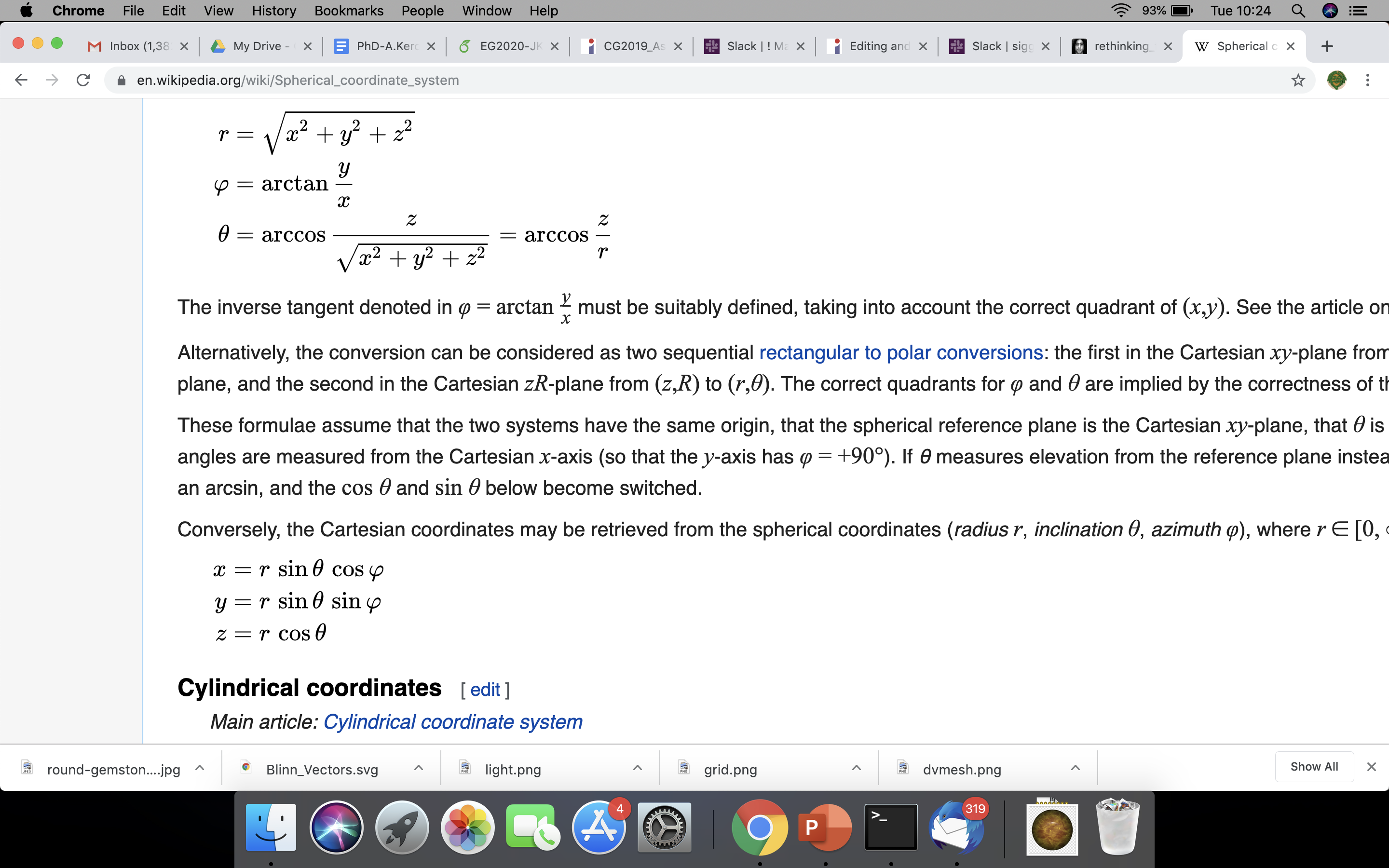 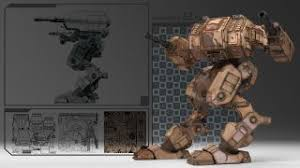 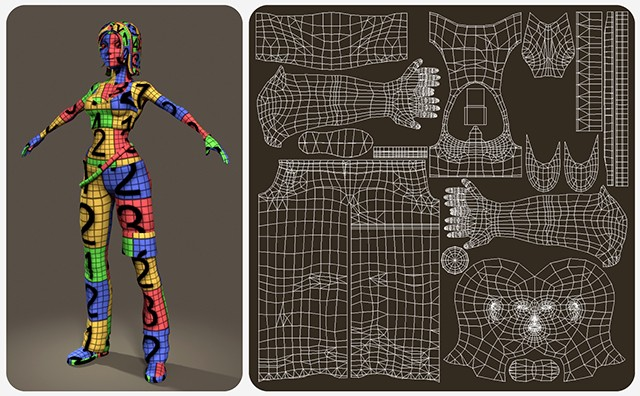 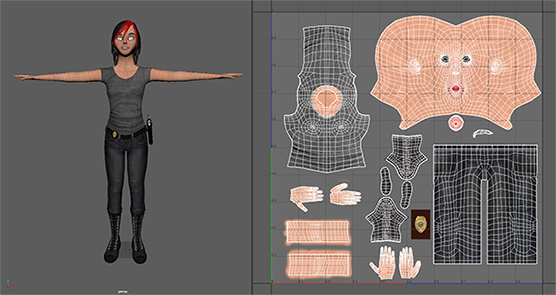 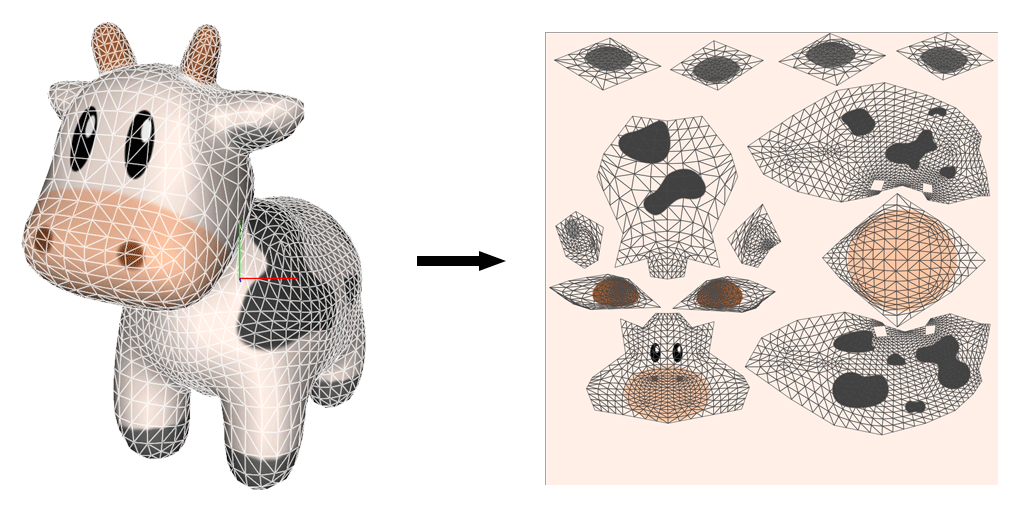 Problems
How to generate maps?

Finite resolution

Artifacts

More later!
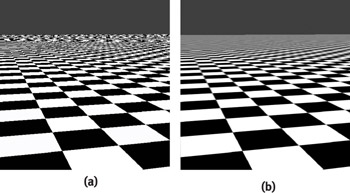 http://www.cemyuksel.com/courses/conferences/siggraph2017-rethinking_texture_mapping/rethinking_texture_mapping_course_notes.pdf
What’s wrong with this image?
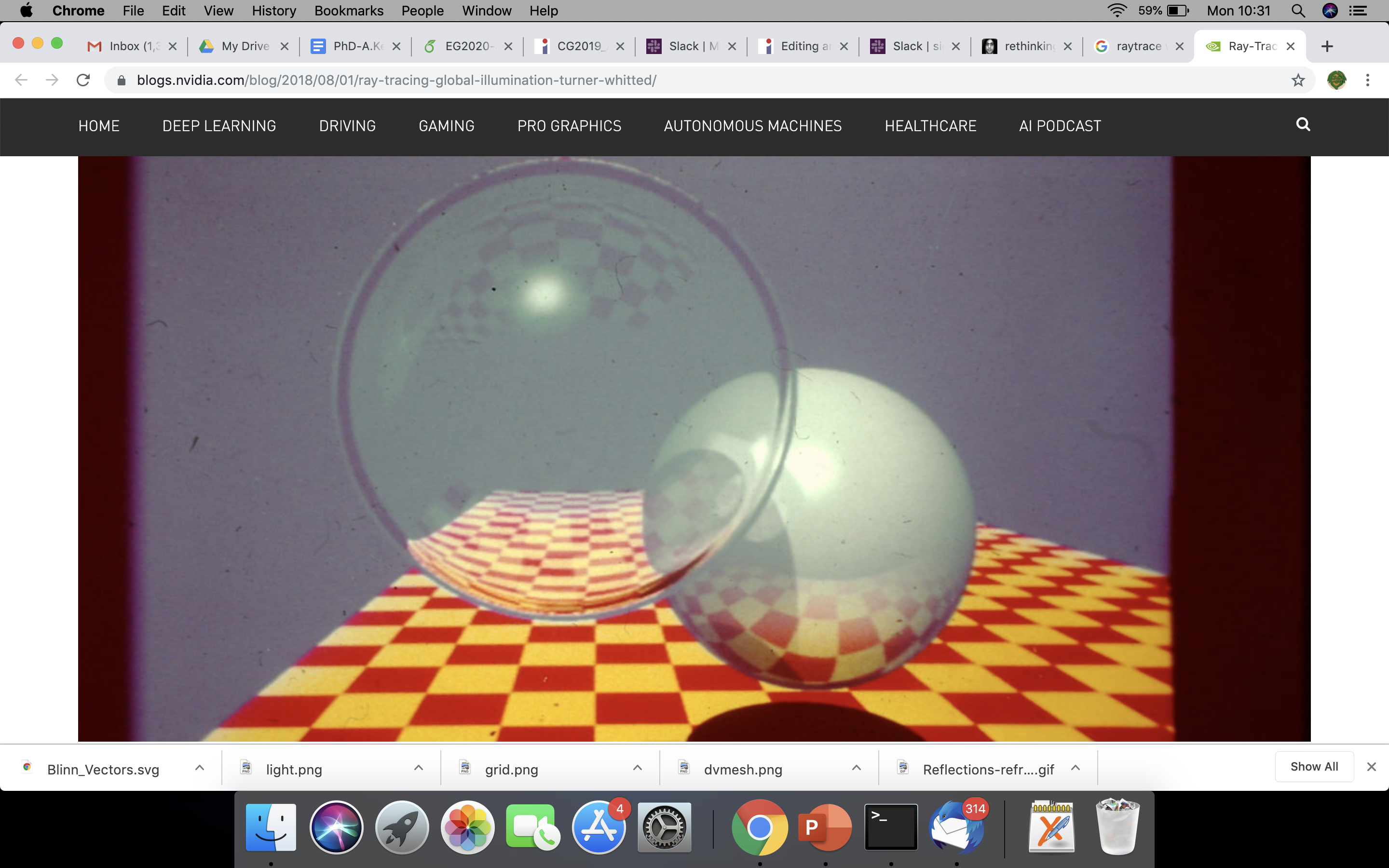 Does not have any blur!
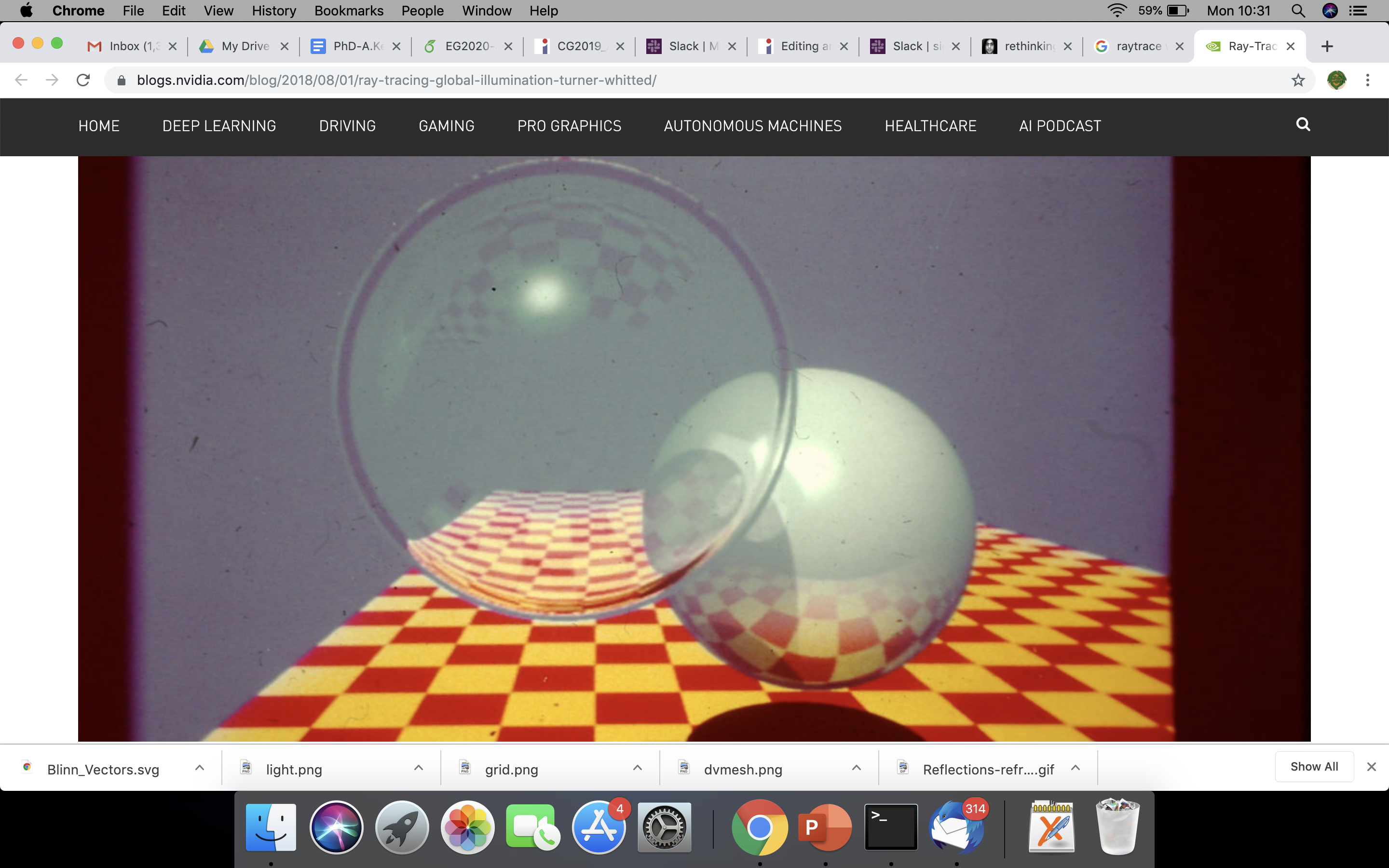 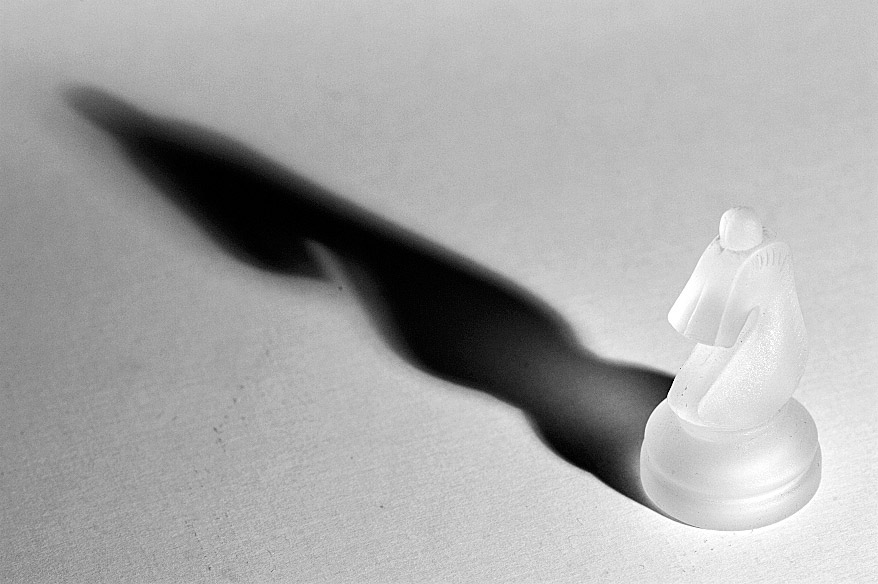 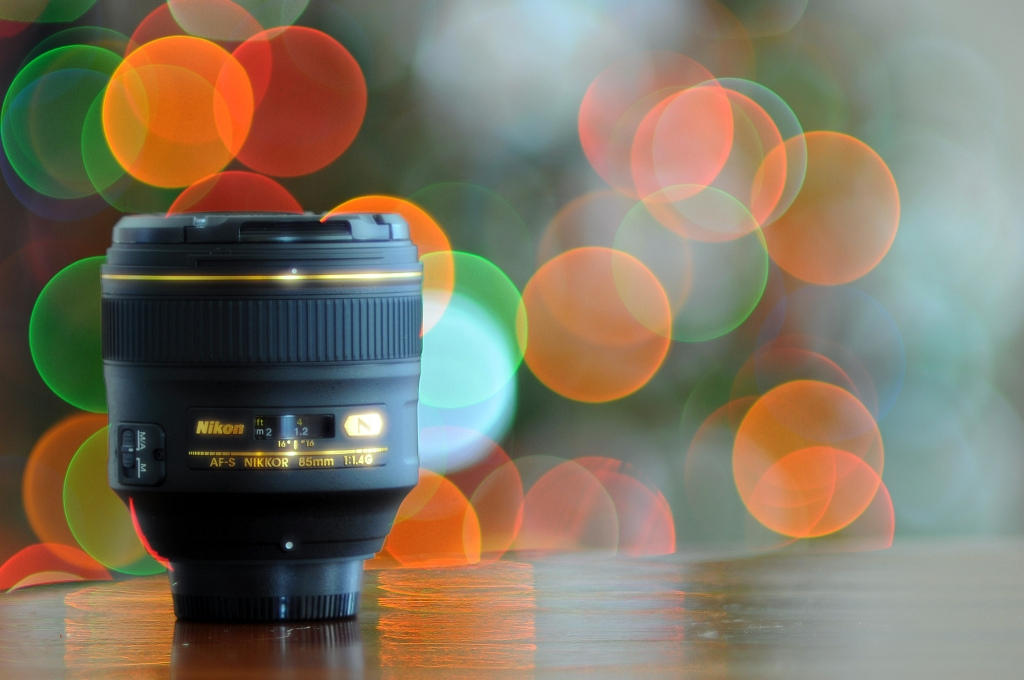 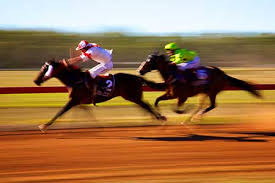 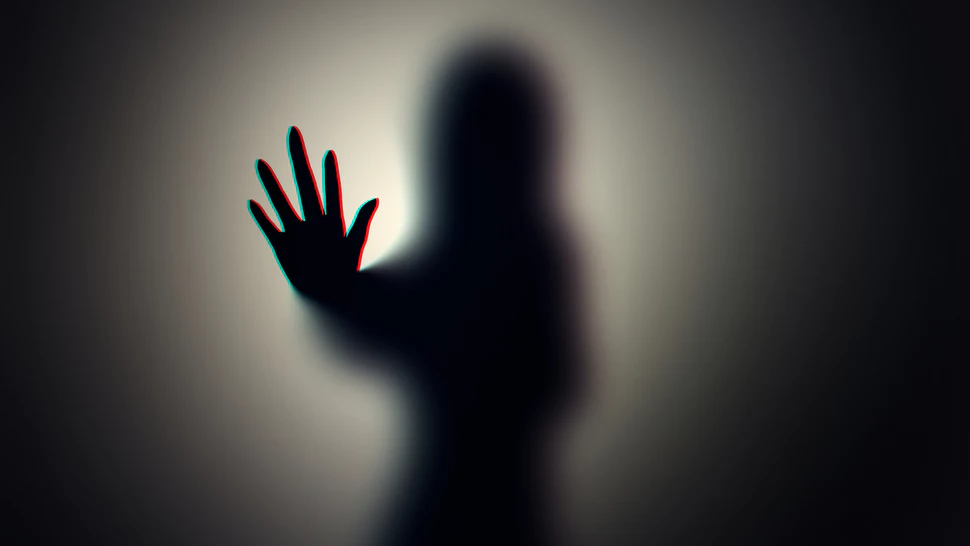 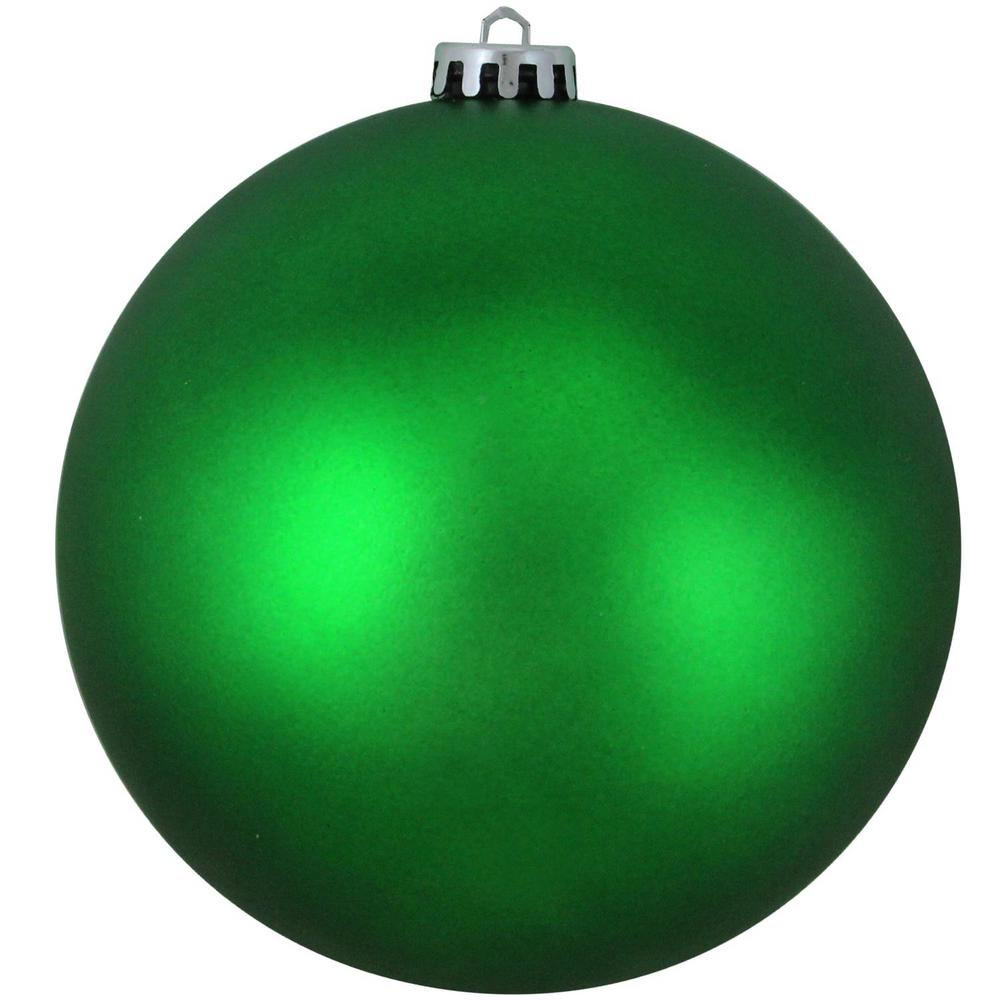 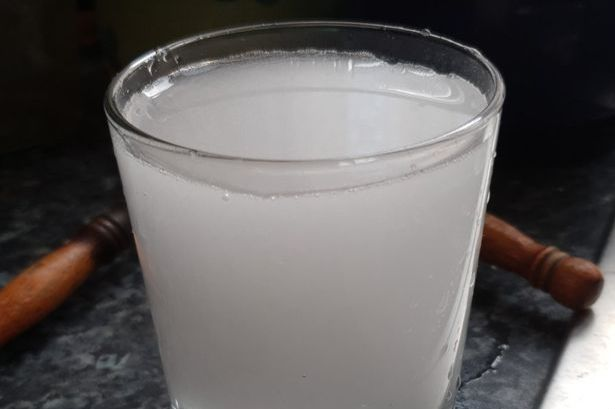 What causes blur?
A step function (edge)
pixel value
255
0
image
A blurred step function
pixel value
255
0
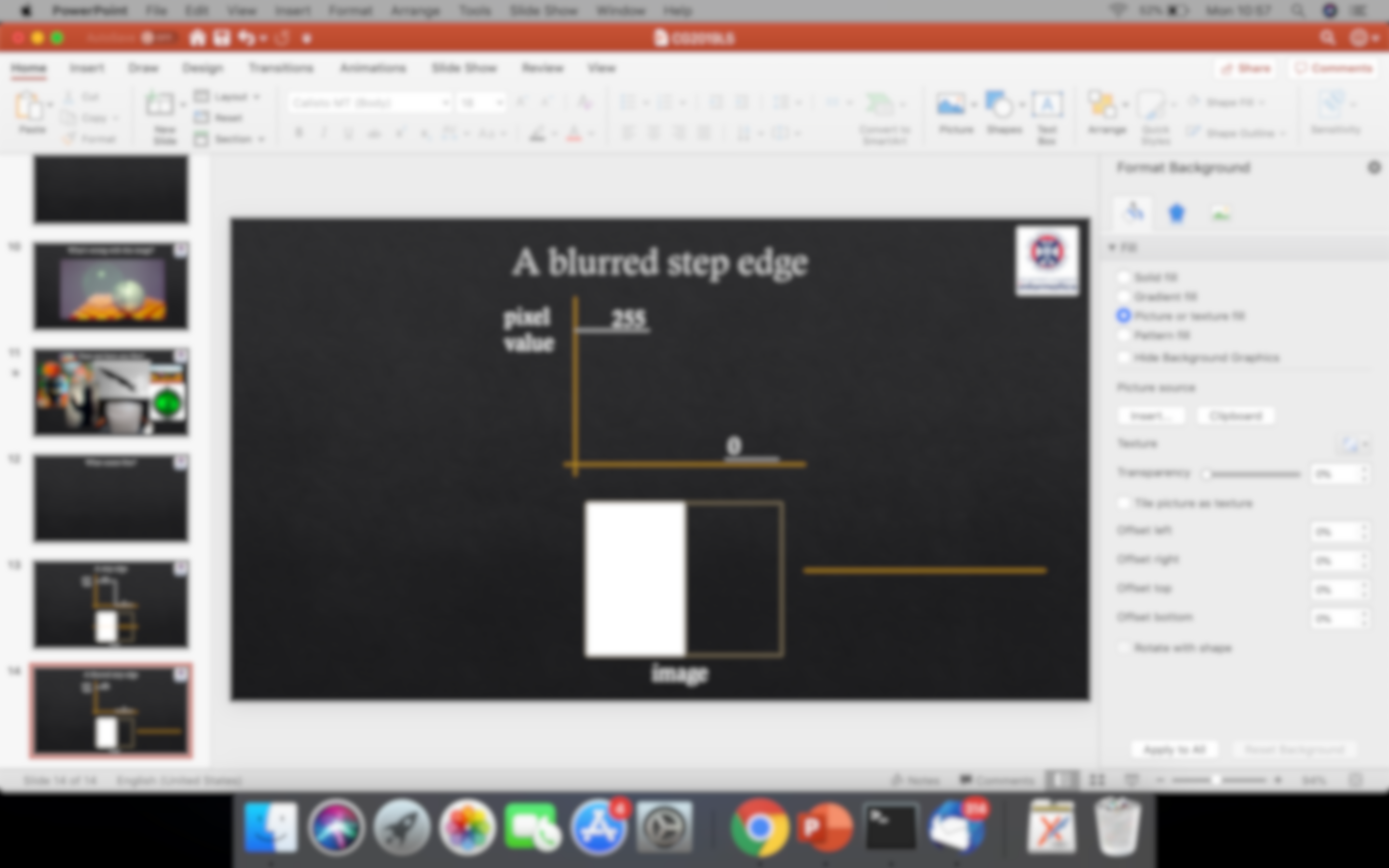 image
Fundamental operation?
255
255
?
0
0
Fundamental operation?
255
255
?
0
0
Sums of shifted functions!
f(x)
255
+
f(x-t1)
0
+
f(x-t2)
…
Sums of shifted functions!
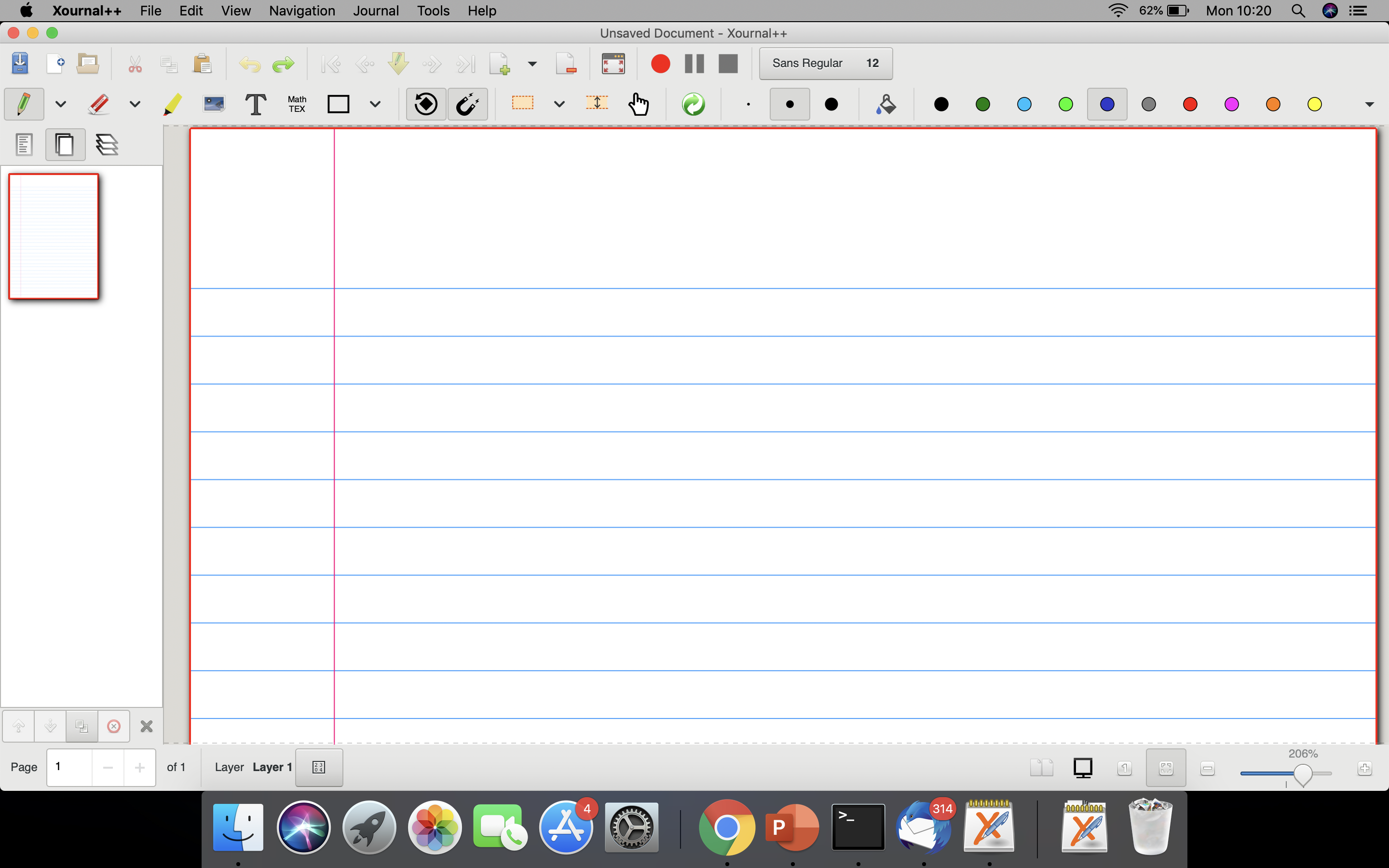 Can you spot the “shifted sums” in each case?
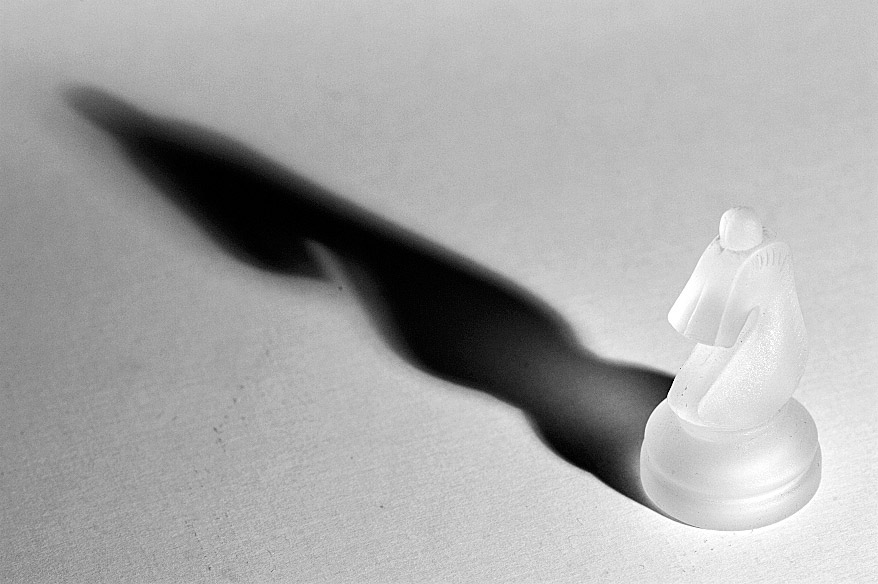 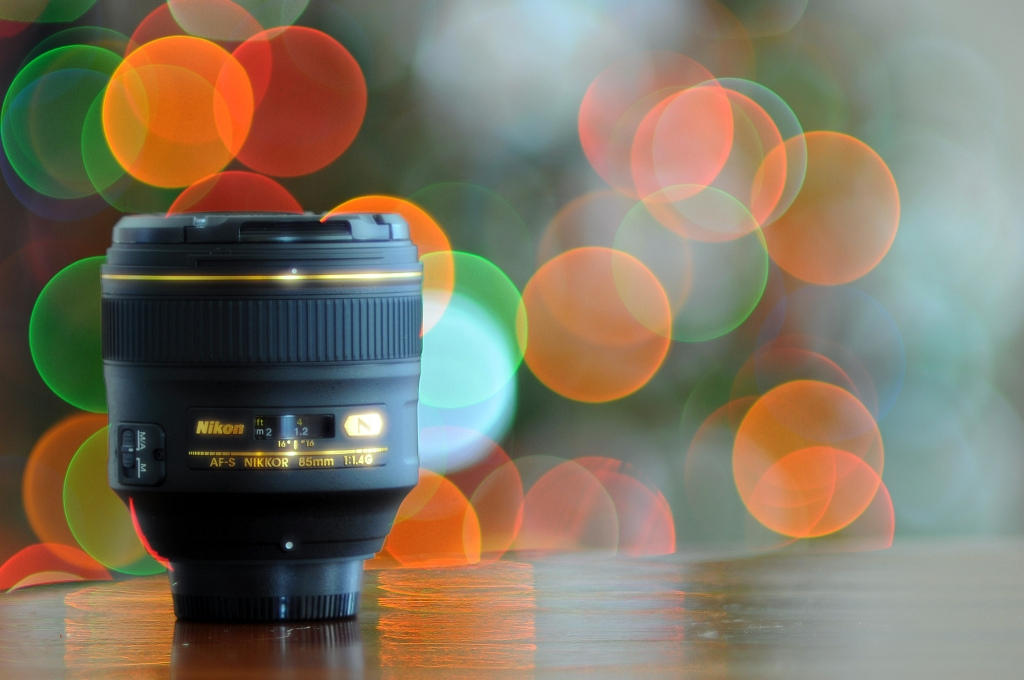 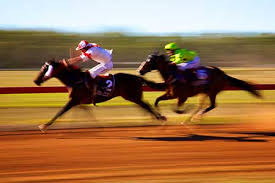 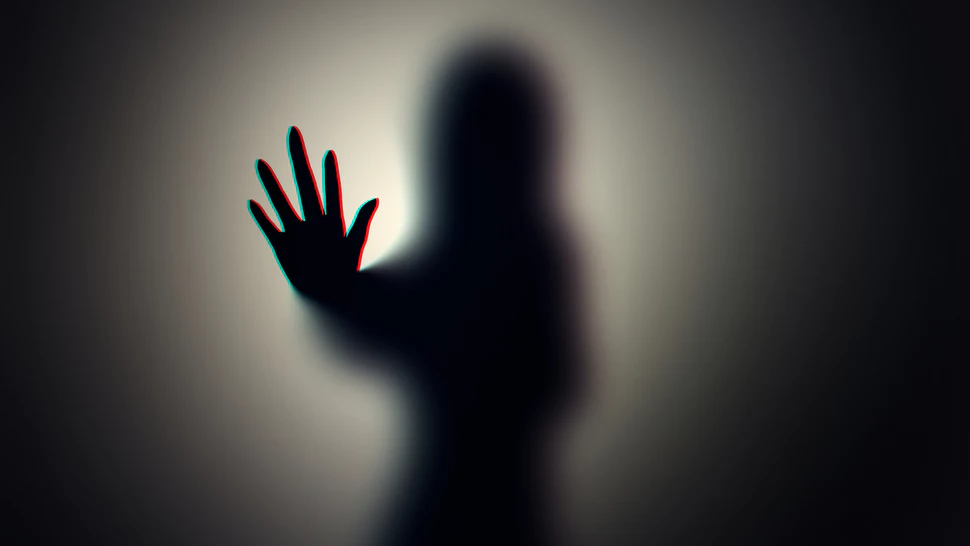 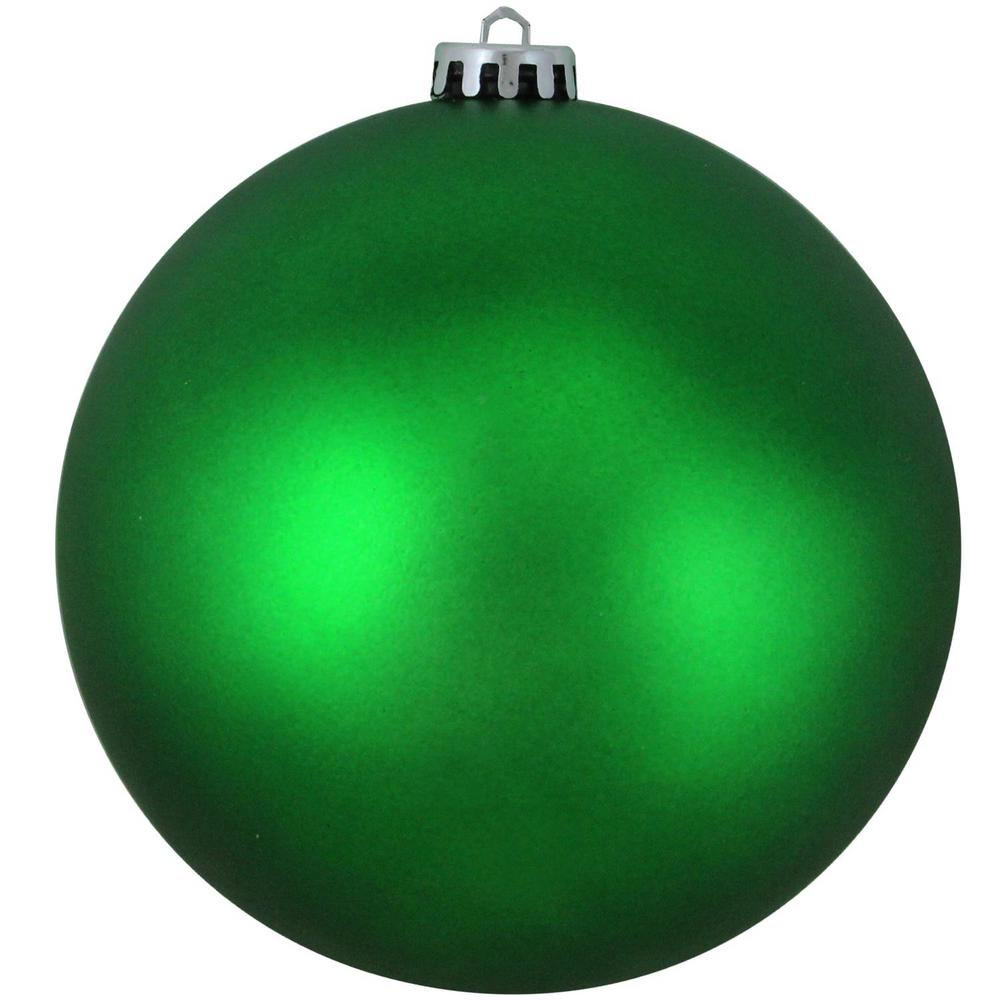 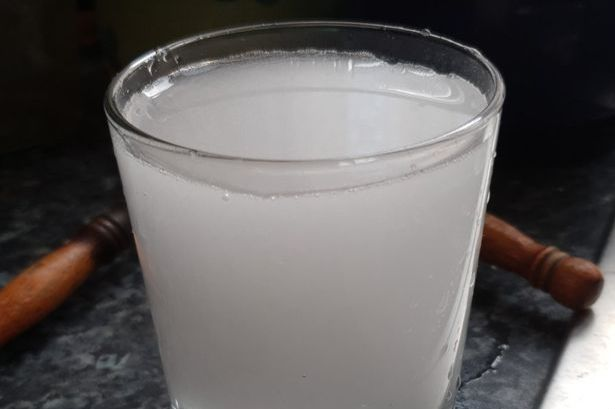 Example: motion blur
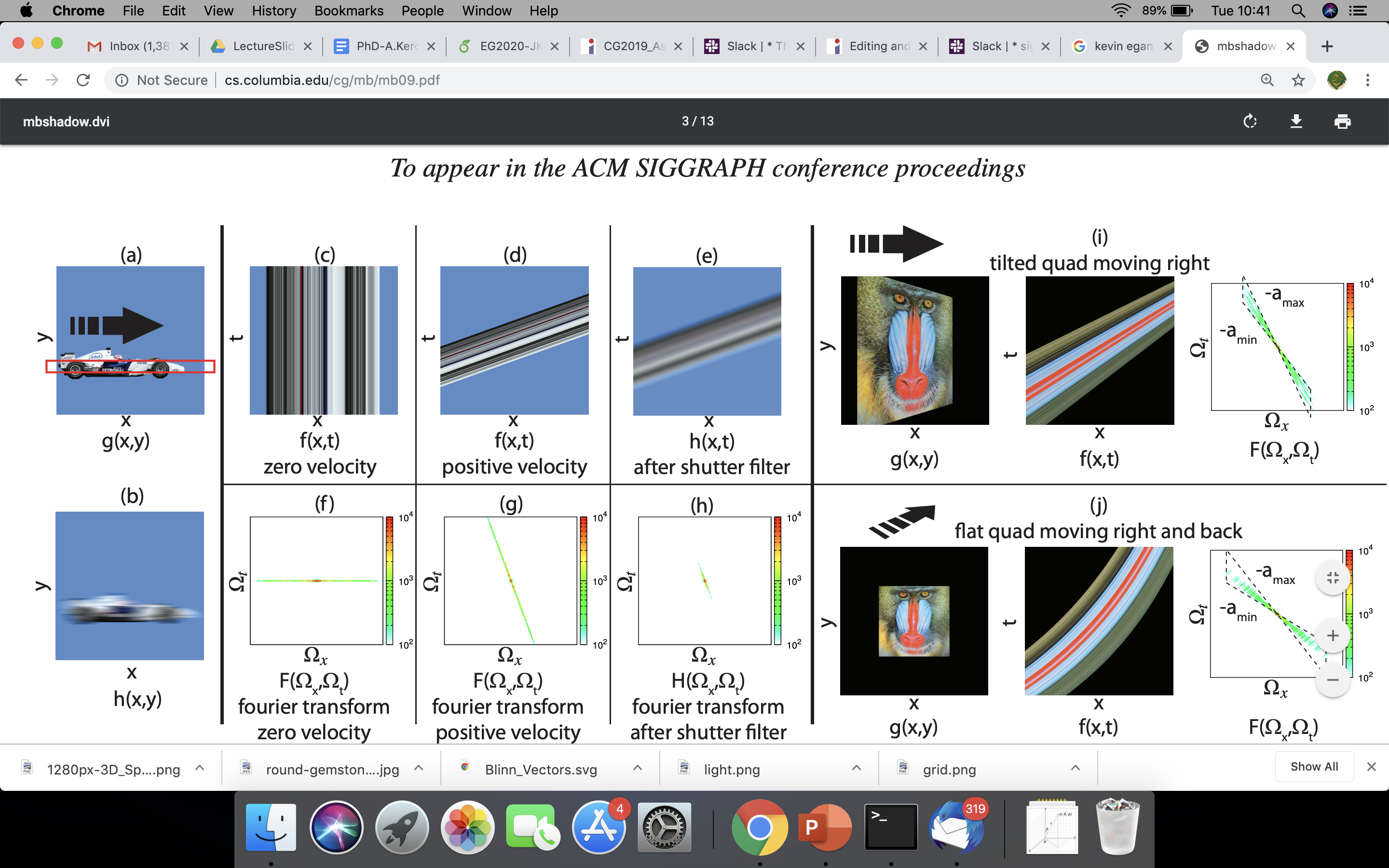 integrate time
quality of numerical integration is key!
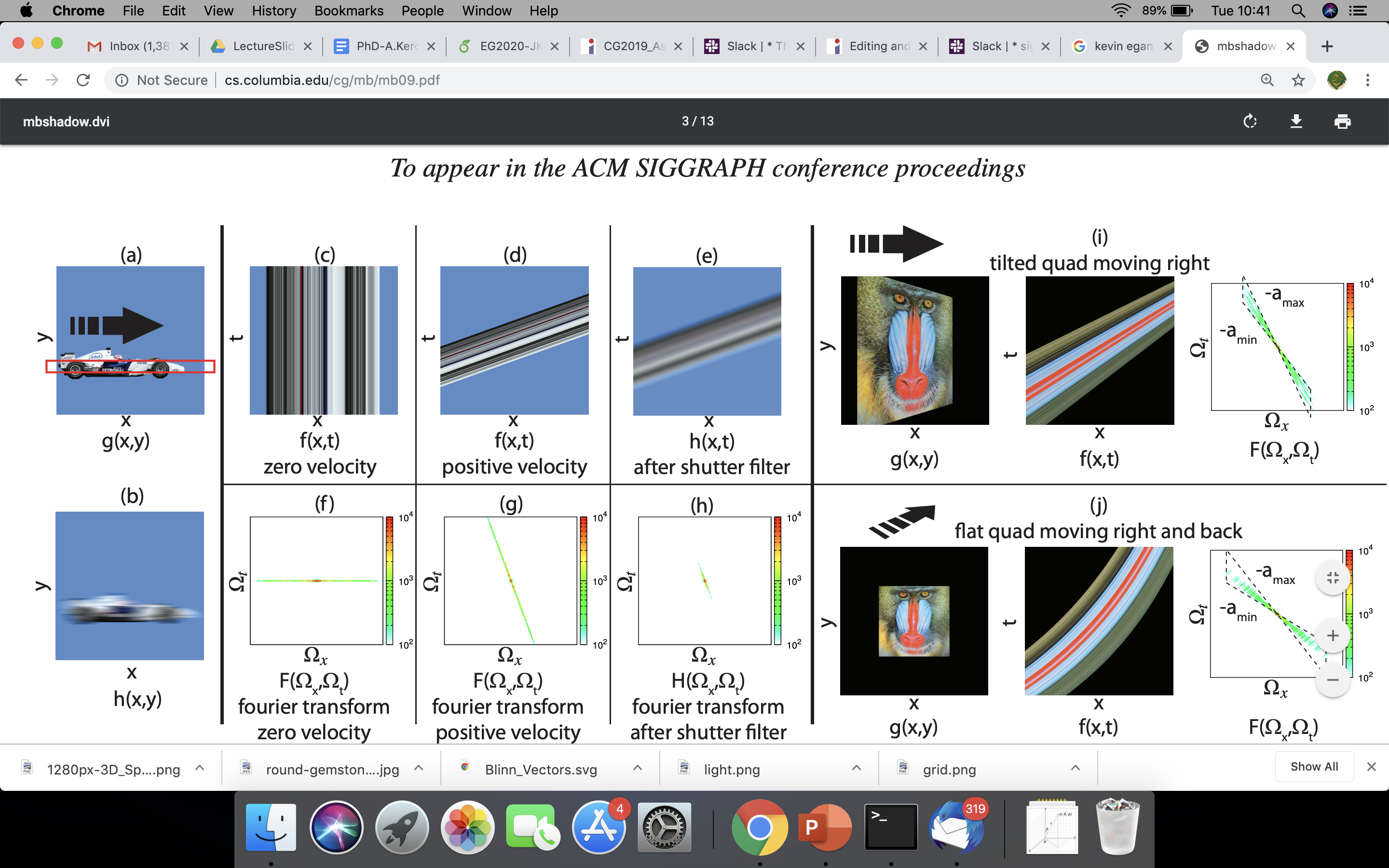 integrate time